2018年浙江省高校毕业生职业发展与人才培养质量跟踪调查
流程及注意事项
2018浙江省高校毕业生职业发展与人才培养质量跟踪调查的内容
一、2017届毕业生（含研究生）毕业一年后调查

二、2015届毕业生毕业三年后调查

三、用人单位调查（主要针对2017届）
一、2017届毕业生毕业一年后调查
第一步：各高校准备本专科毕业生信息
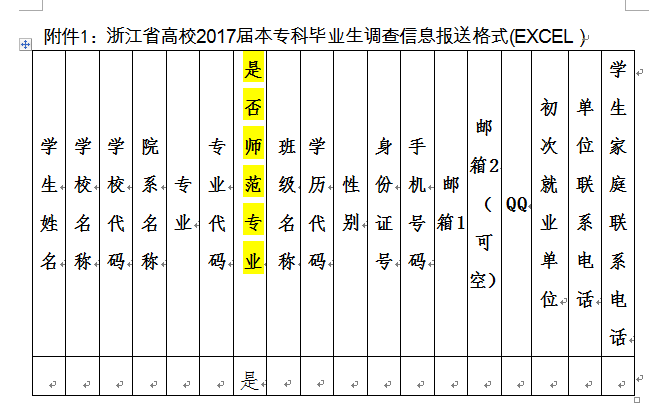 一、2017届毕业生毕业一年后调查
第一步：各高校准备本专科毕业生信息
注意：

1、专业名称及代码为2012新目录，2017届毕业生为首届。

2、分学院、分系的名称需统一，用简称则前后一致。

3、师范生需标记。
一、2017届毕业生毕业一年后调查
第一步：各高校准备研究生信息
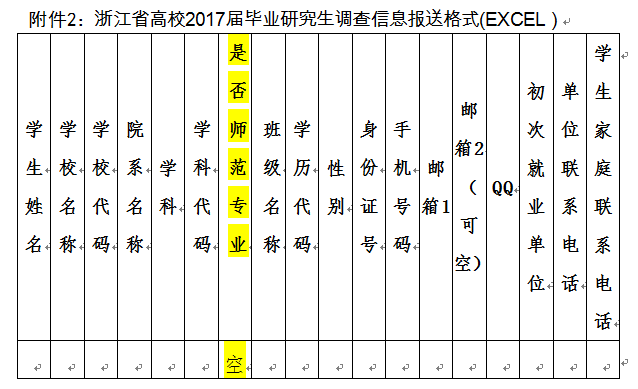 一、2017届毕业生毕业一年后调查
第一步：各高校准备研究生信息
注意：

1、研究生为学科代码。

2、专业硕士的专业代码归并到一级学科。
一、2017届毕业生毕业一年后调查
第二步：各高校登录系统平台并导入数据库

1.导入数据表格的身份证，手机号码，电话号码等数字项，必须以文本格式填写。
2.手机等联系方式将与2014、2016届毕业生信息进行比较，一个学校的毕业生手机联系方式重复出现将不能导入。
3.时间是2018年1月10日开始至3月10日。
4.具体流程参见技术支持的ppt介绍，也可登录系统下载。
一、2017届毕业生毕业一年后调查
第三步：毕业生信息审核，通过后数据生效
各校提供的信息将与教育厅学生处学生信息数据库信息进行比对，数据出入较大的学校需做出书面说明，否则将在答题率考核中酌情扣分。
一、2017届毕业生毕业一年后调查
第四步：调查过程
1.系统向所有邮箱发送带有问卷链接的邀请信（链接有效时限为二个月），同时向每人手机发送短信提醒；
2．在通知学生邮箱链接答题时，请学生注意被屏蔽的邮件，特别是qq信箱；
3. 手机答题需与与数据库信息匹配，系统可以自动发送短信登陆验证码；
一、2017届毕业生毕业一年后调查
第四步：调查过程
44.更改过邮箱与手机的学生,可以QQ验证登录，只要提供QQ号，且与数据库匹配，系统可以自动发送验证码接到QQ邮箱，验证码有效时间1小时；
5. 手机、邮箱、QQ均更改的学生需注册，并经过严格审查，原则上各校不应出现大量的上述学生。
6.各校管理员可以看到答题学生的信息，请及时提醒学生。
7.答题还可以通过手机微信作答，毕业生关注“浙江省教育厅毕业生跟踪调查”微信公众号，可以在答题时间段进行作答。
二、2015届毕业生毕业三年后调查
第一步：各校动员学院收集核对2015届毕业生最新信息

系统调查时会对2015届的新联系方式做审核，邮箱不能与既有内容重复，手机不能与2014、2016届毕业生的手机联系方式重复。
二、2015届毕业生毕业三年后调查
第二步：各校在系统平台进行修改





需要对数据库的原有2015届毕业生数据进行修改，<=200个学校自行逐个修改，>200个提供给评估院由后台修改。
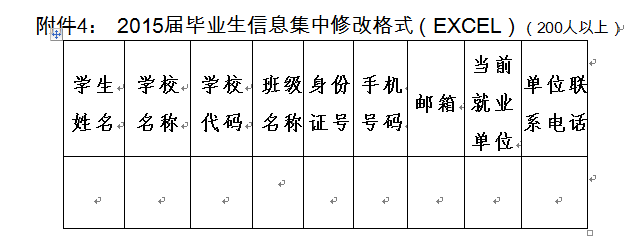 二、2015届毕业生毕业三年后调查
第三步：调查过程

时间：2018年5月8日——7月8日，与2017届错开半个月
三、用人单位调查
第一步：每校在原有基础上新增100家用人单位

1.时间1月10日至3月10日
2.在数据平台上直接导入（注意格式问题）
3.个别学校有难度可单独提出
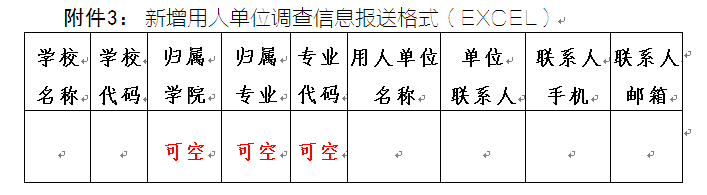 三、用人单位调查
第二步：原有用人单位联系人信息变化

各校可自行在后台进行操作。原则上不应该有人员重复。
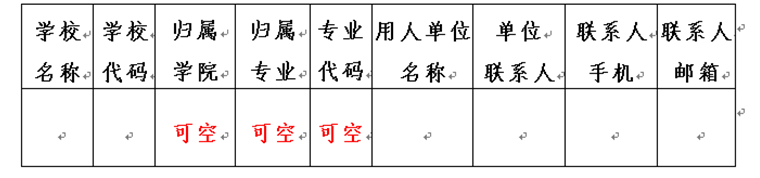 四、着重强调
1.专业代码必须和系统的代码表进行匹配。本科以新代码为准，专科的专业代码请核对，如有误差请及时反馈。
2.学科代码也以系统的代码表为准，专业硕士代码以所属一级学科为准。
3.本次调研以学生身份证号、QQ、邮箱、手机号四项为唯一数据，会在进入系统时进行全库检索。
四、着重强调
4. QQ、邮箱、手机号三项有一处未变，即可答题。
5. 各学校不应对毕业生故意引导，提高指标，一经发现将通报批评
感谢支持！